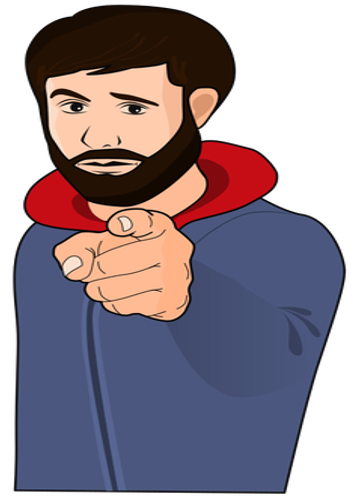 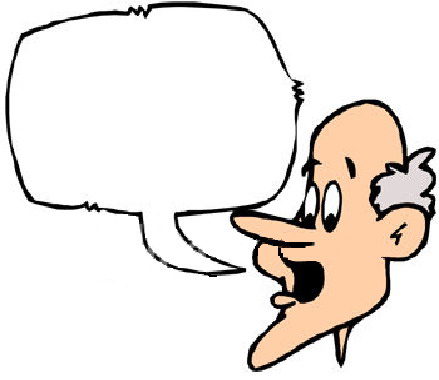 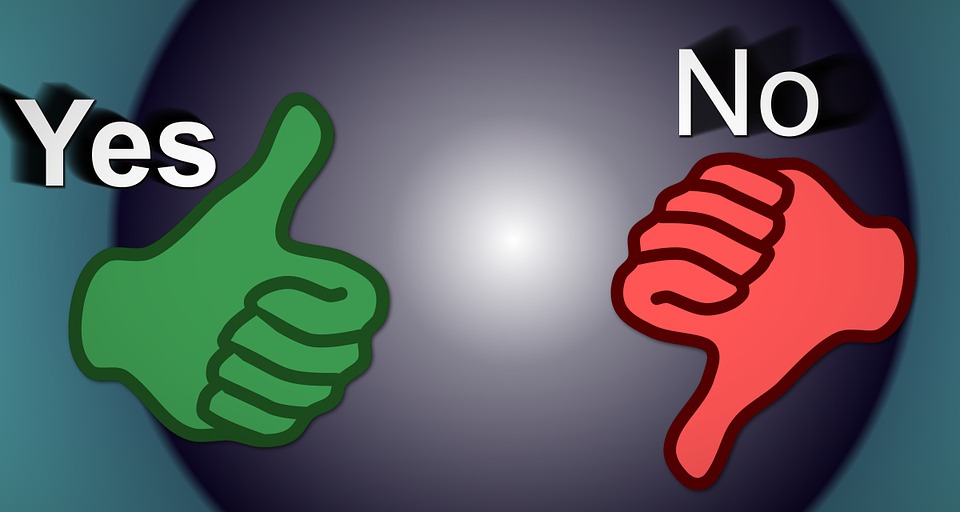 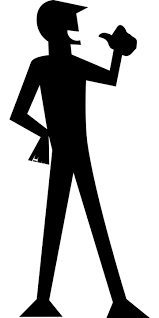 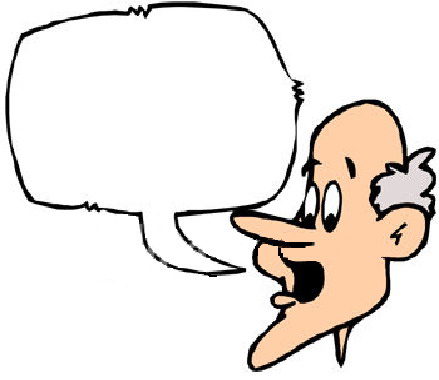 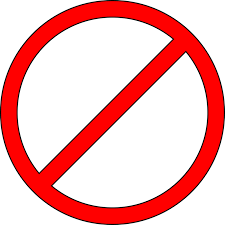 no
I
you
say
yes
say
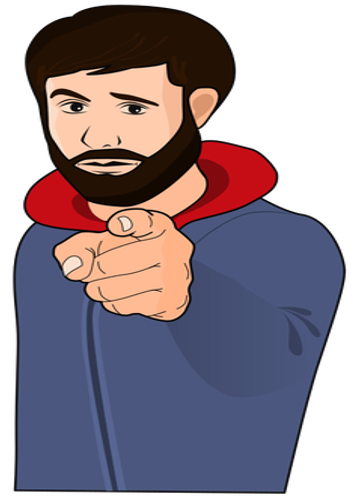 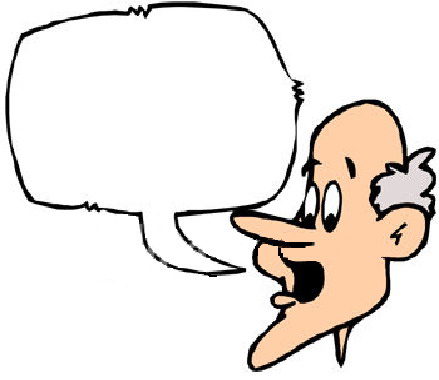 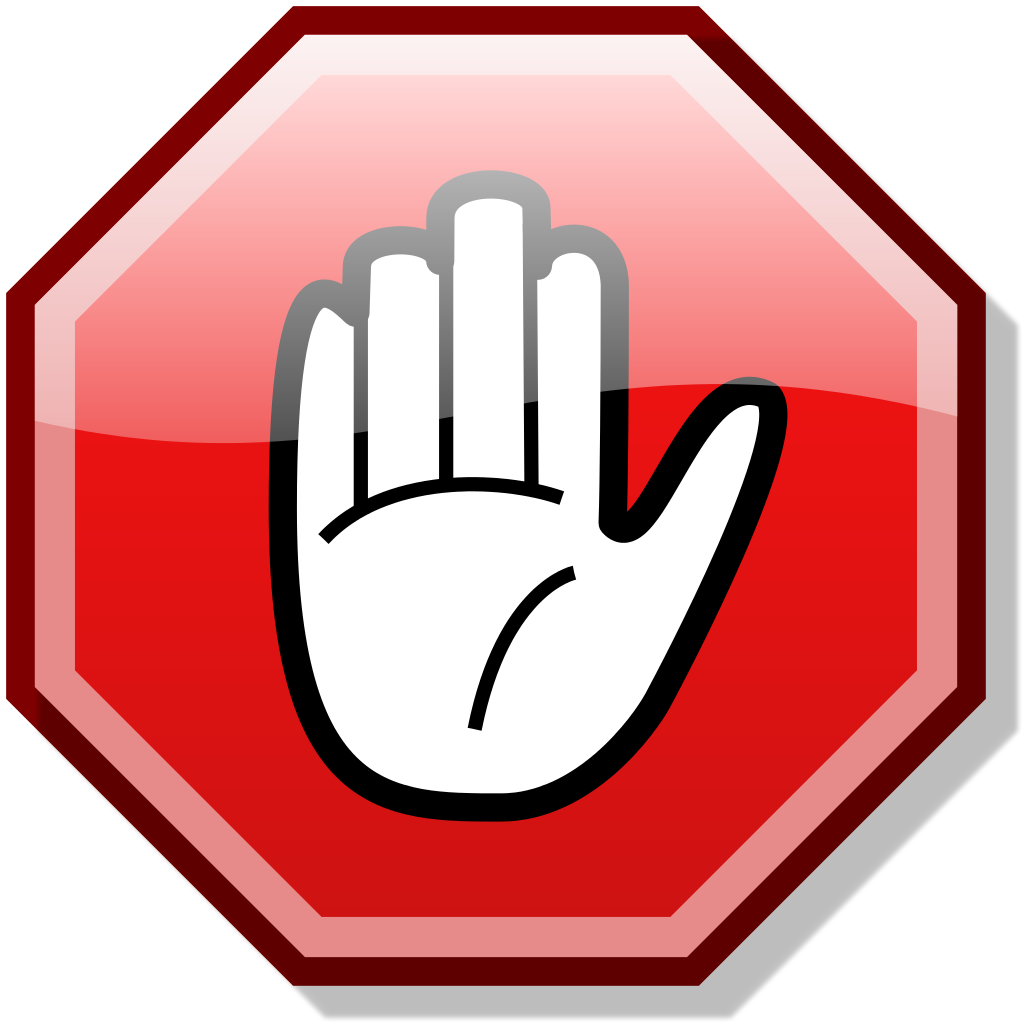 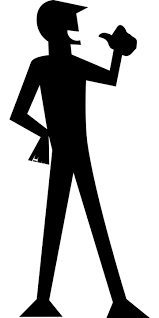 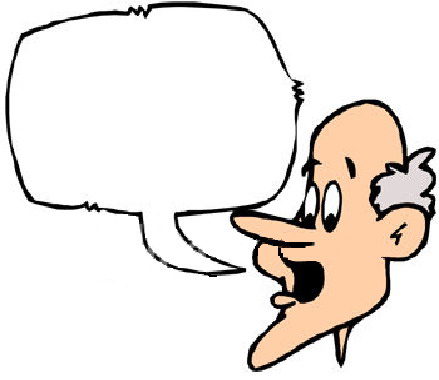 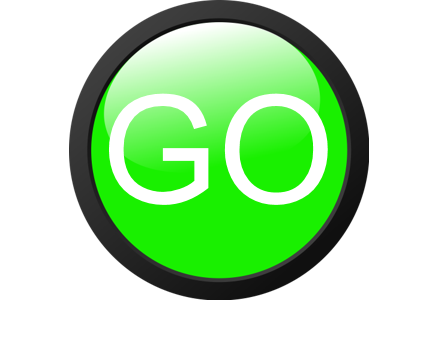 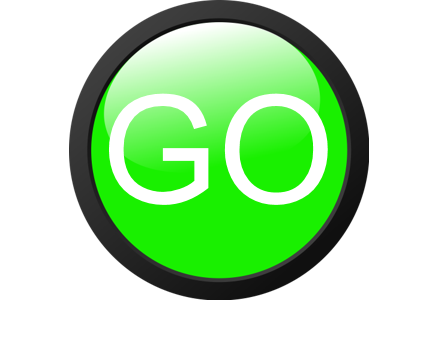 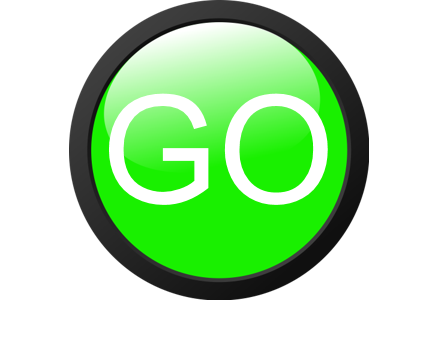 go
go
I
go
you
say
stop
say
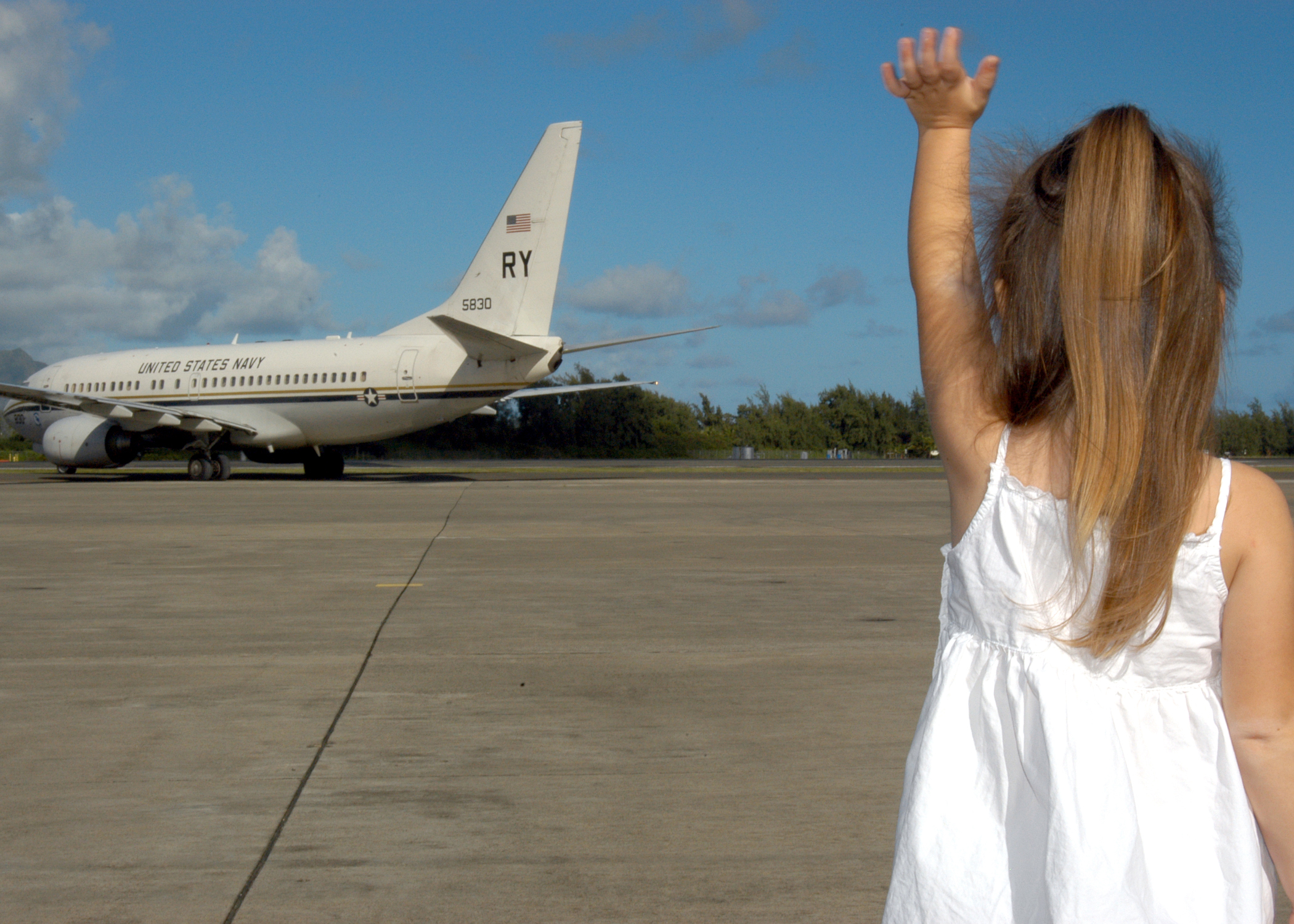 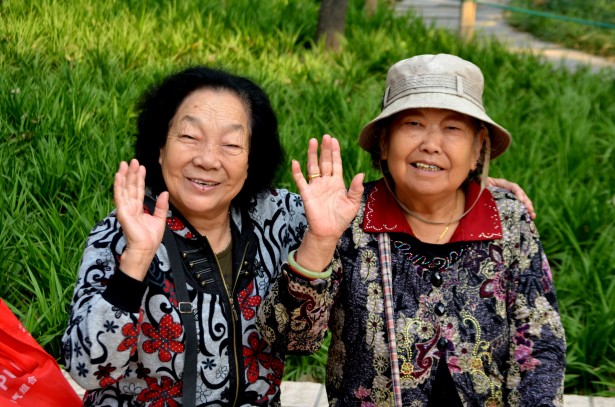 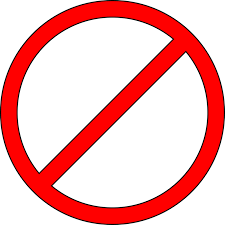 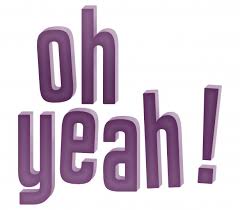 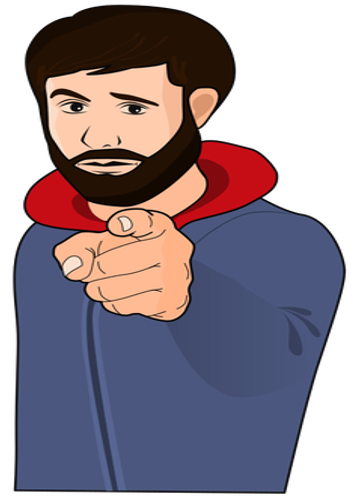 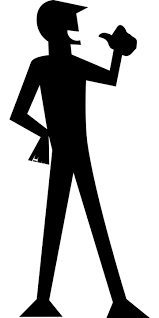 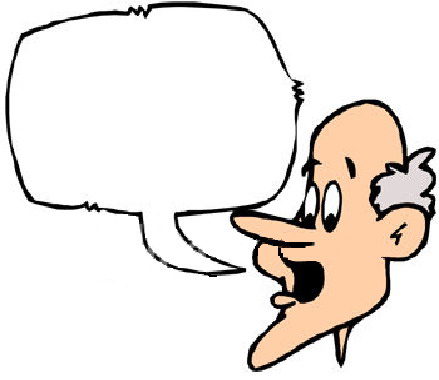 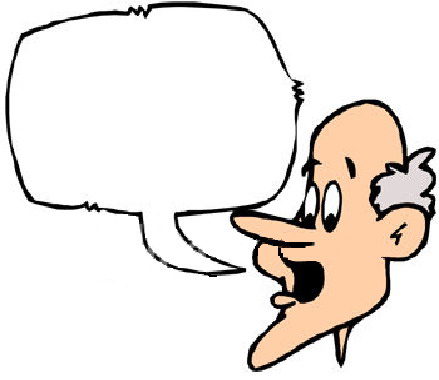 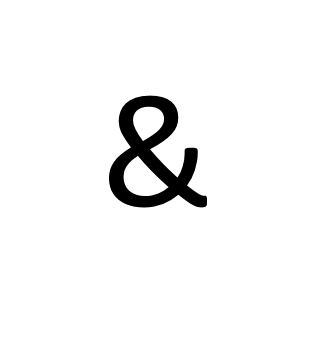 say
say
you
oh
no
goodbye
and
I
hello    hello hello
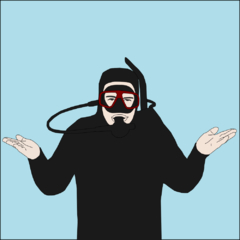 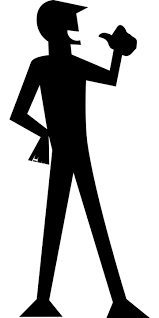 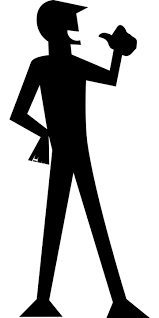 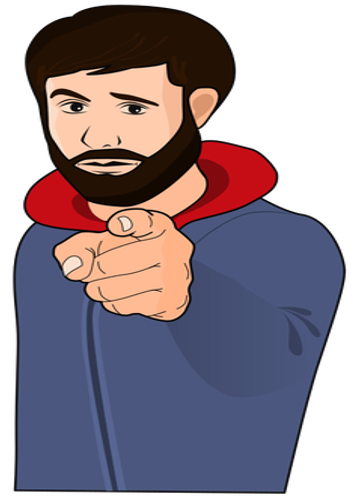 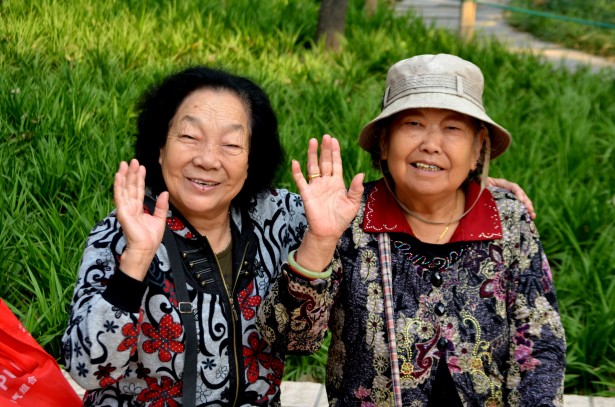 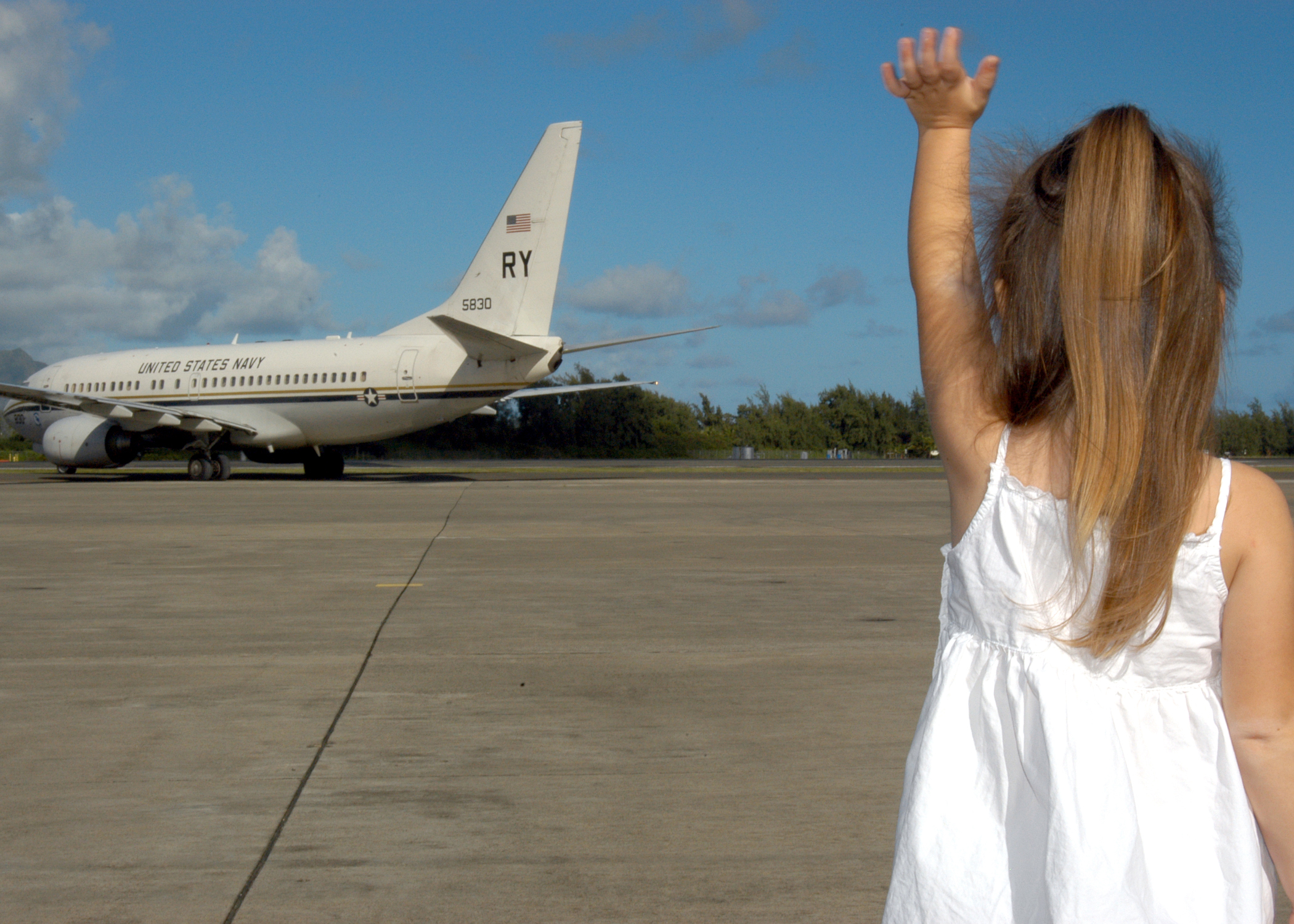 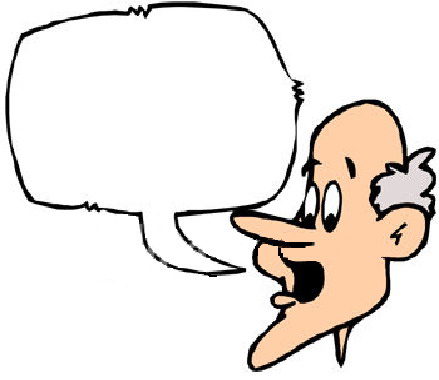 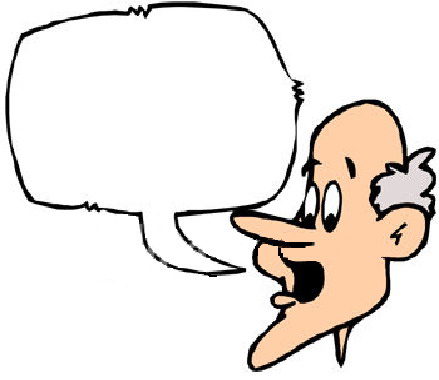 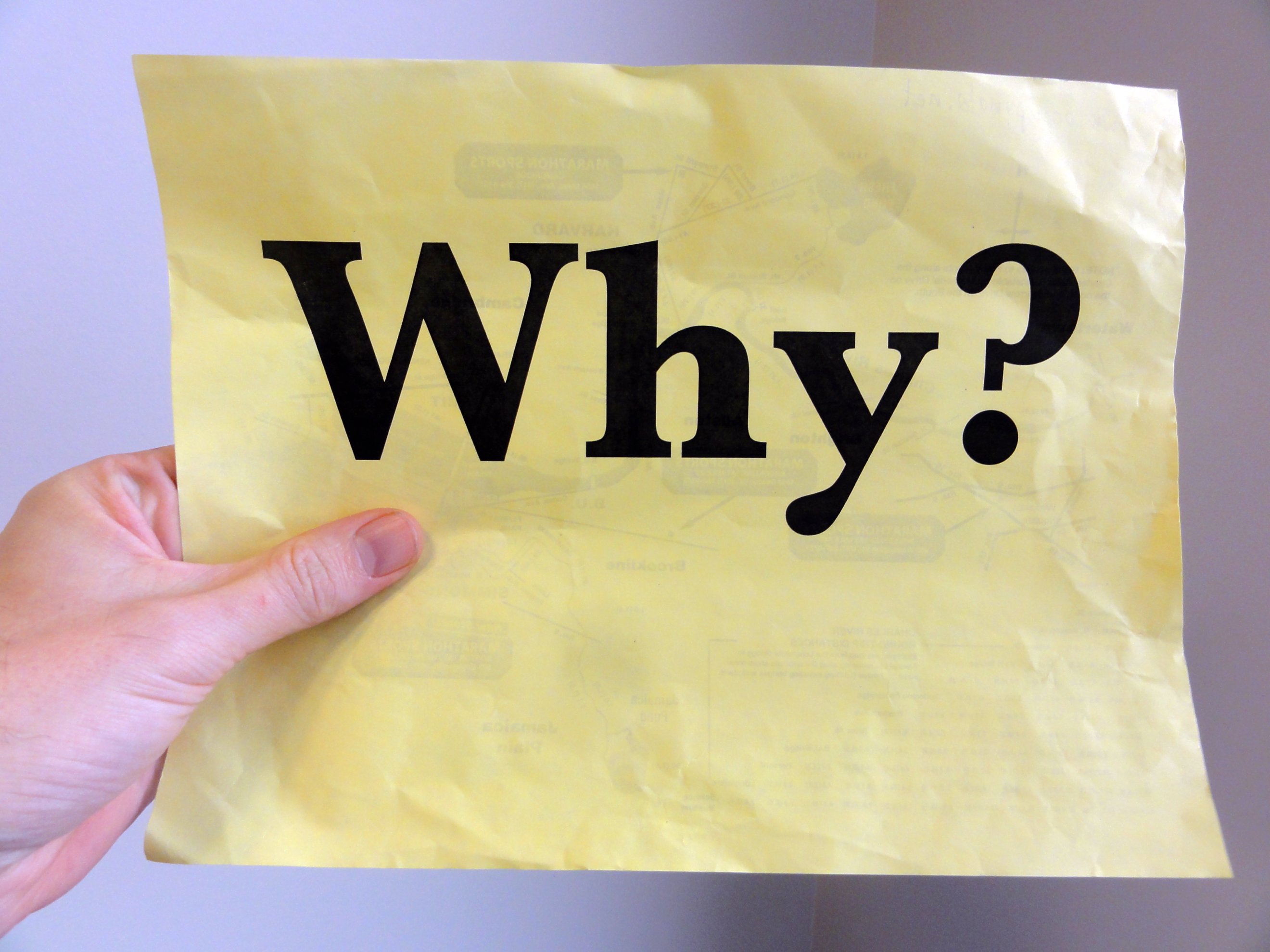 say
I
you
goodbye
say
why
hello
I
don’t know
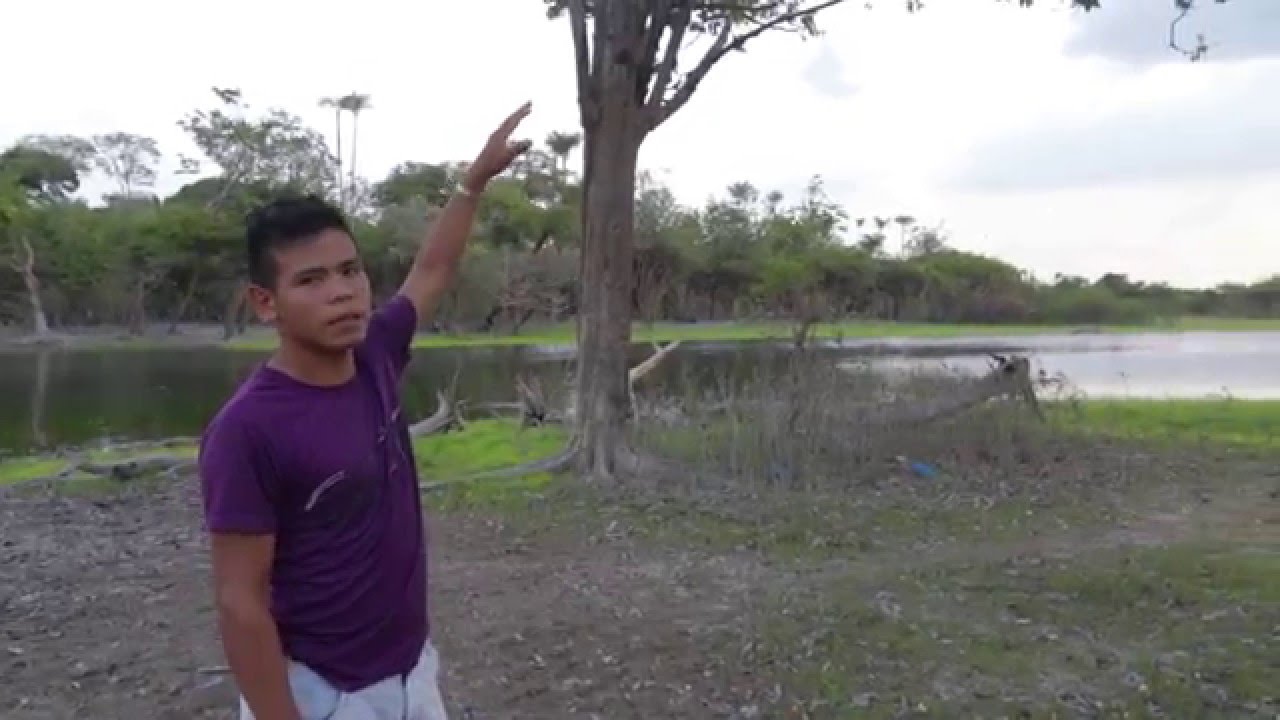 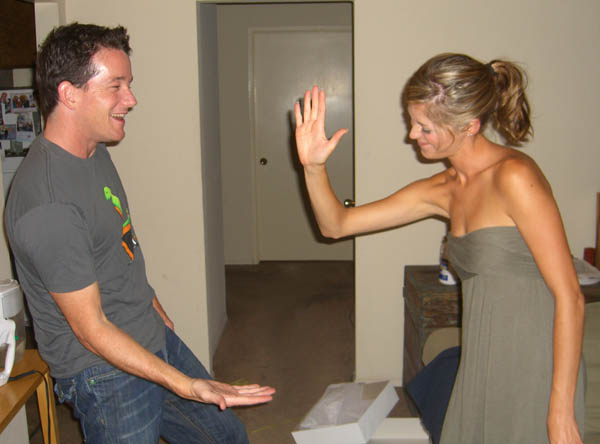 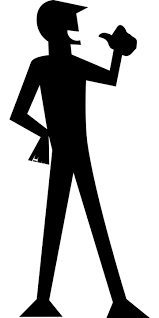 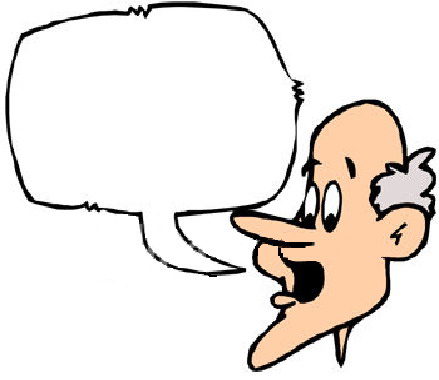 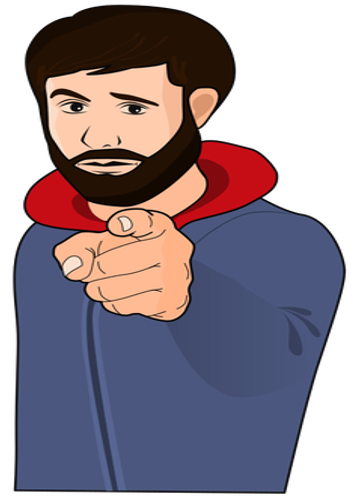 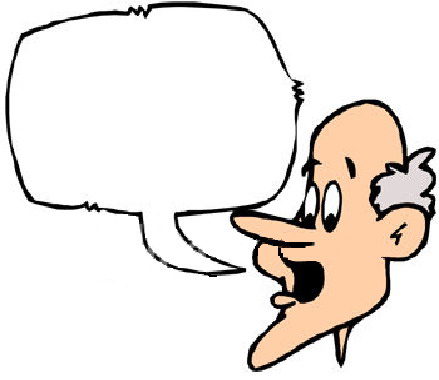 low
I
say
high
you
say
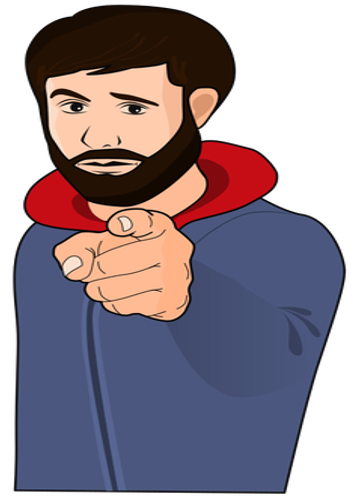 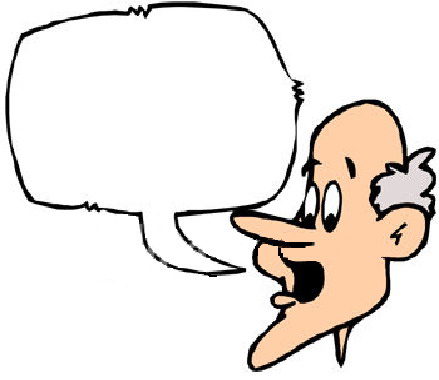 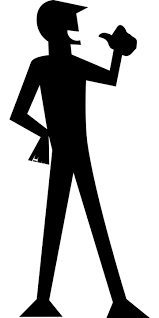 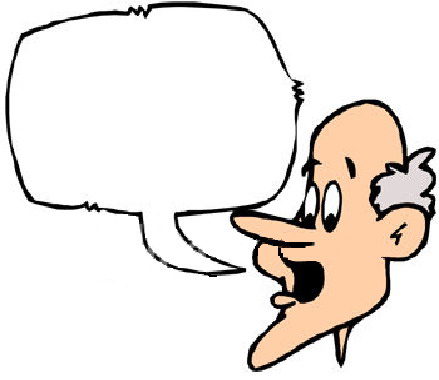 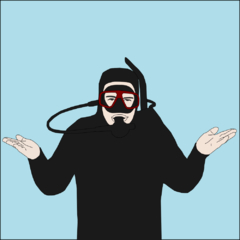 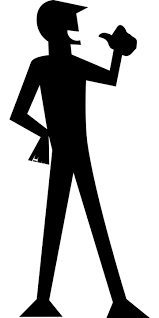 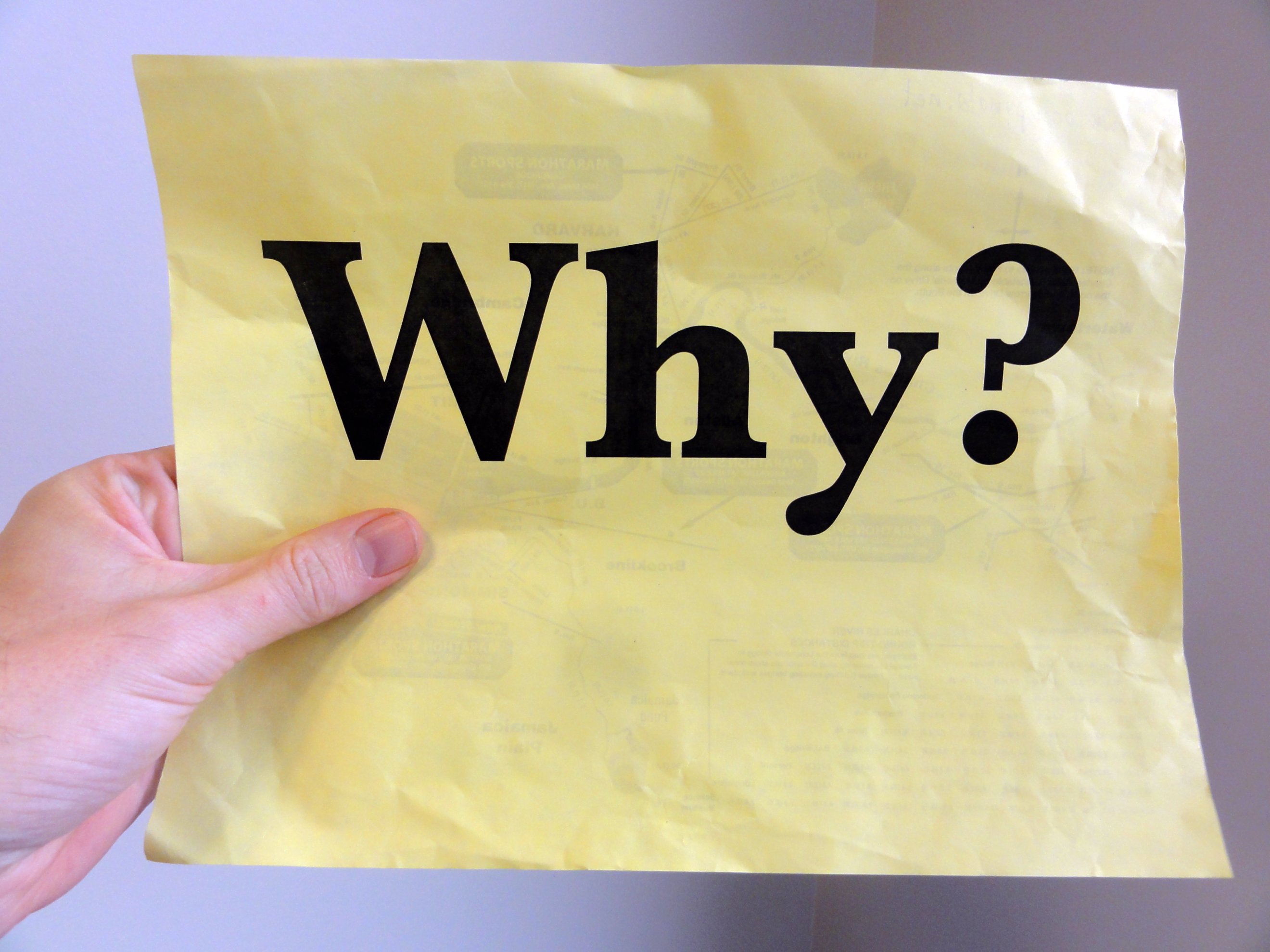 I
you
say
why
say
I
don’t know
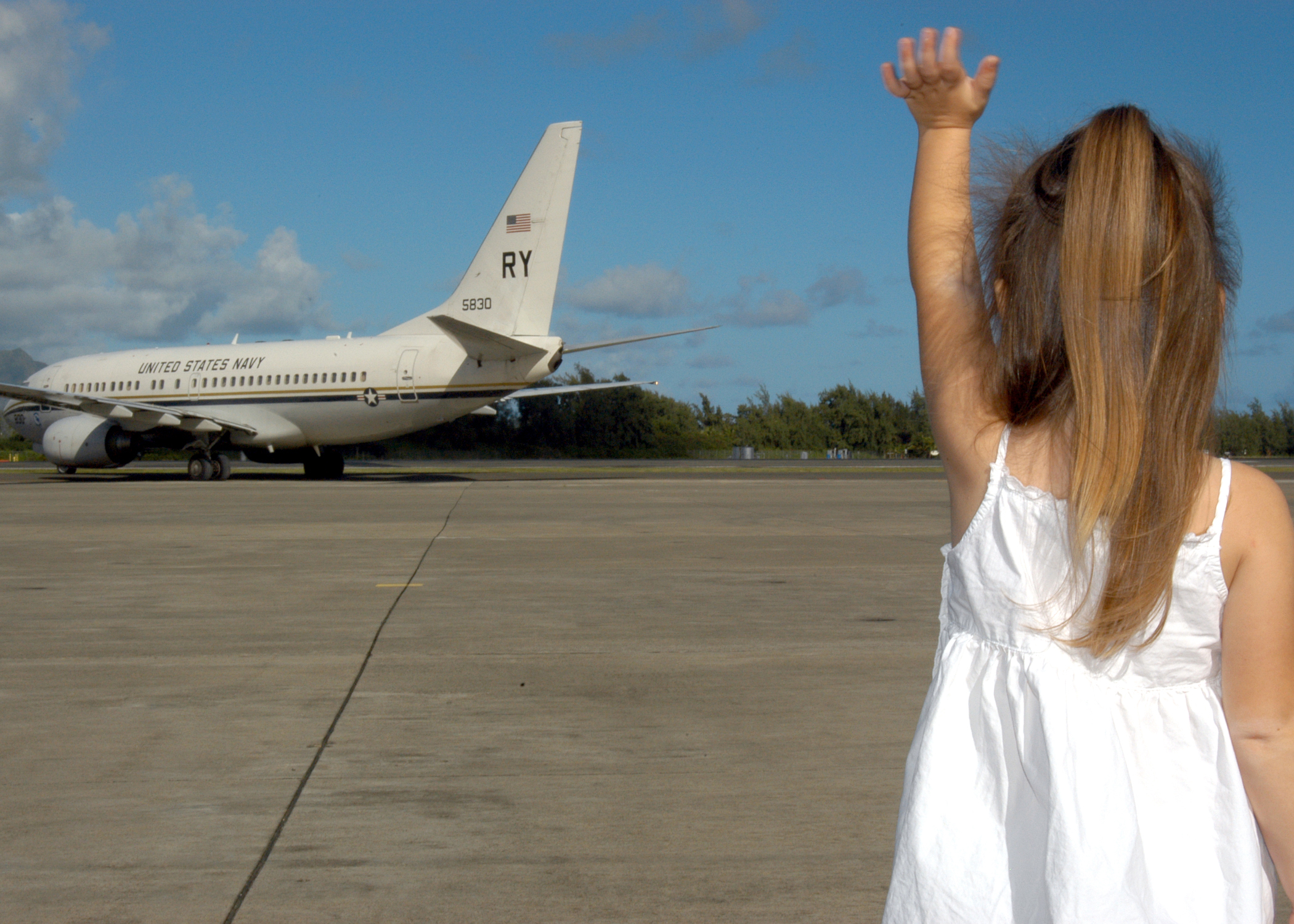 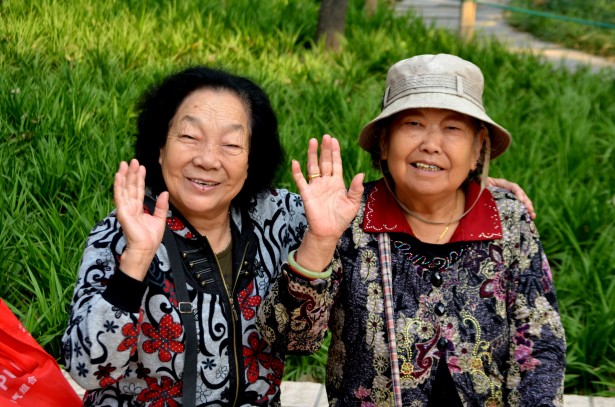 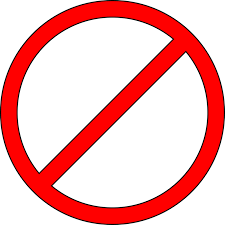 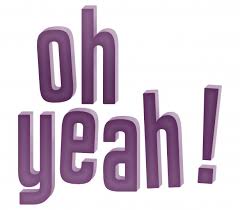 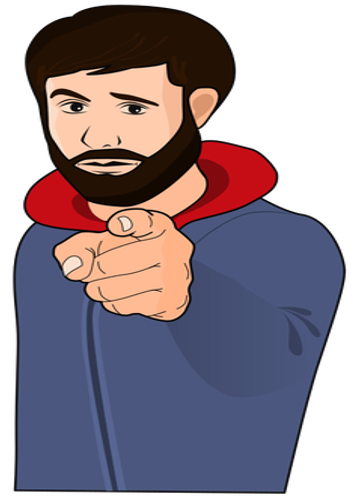 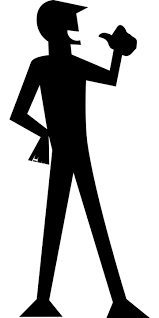 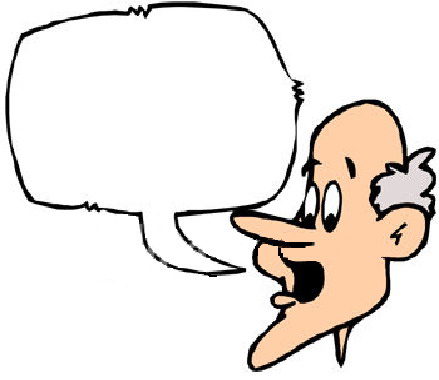 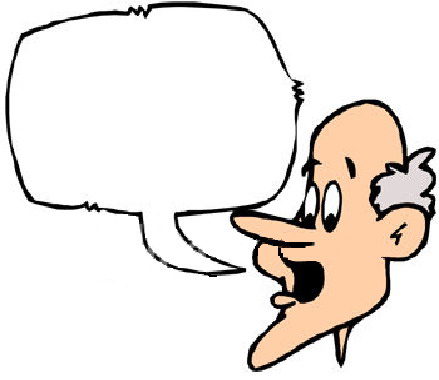 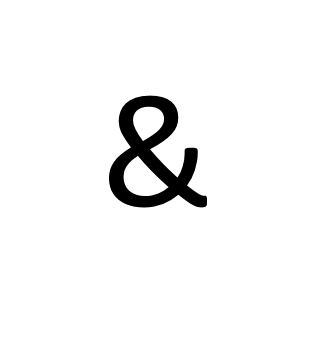 say
say
you
oh
no
goodbye
and
I
hello    hello hello
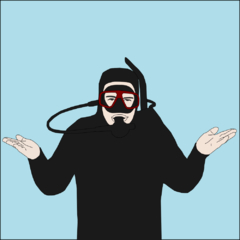 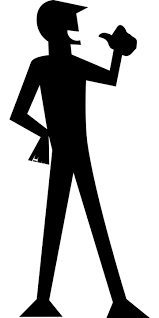 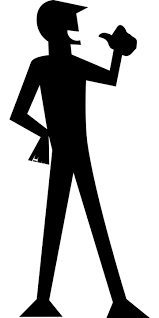 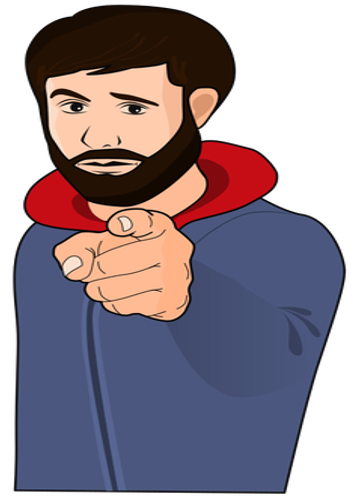 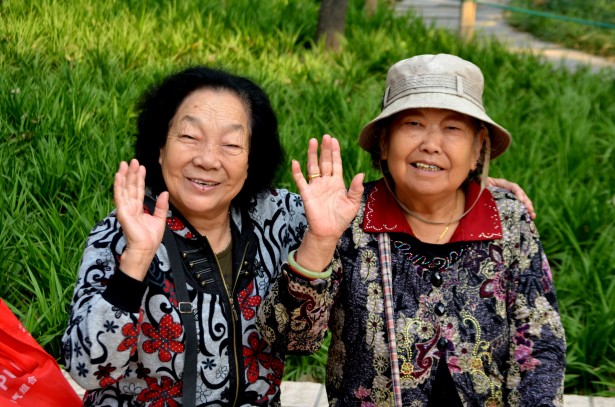 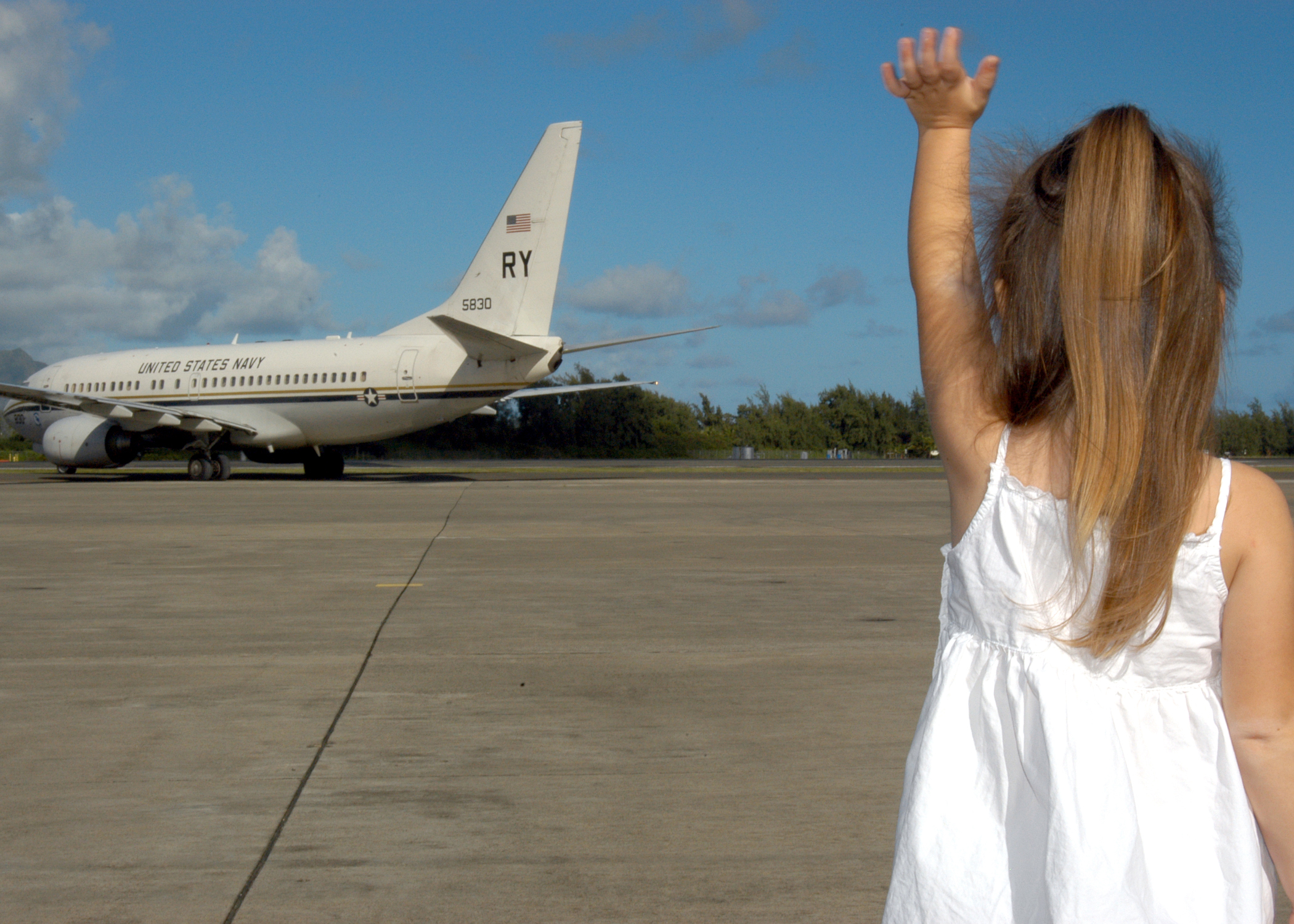 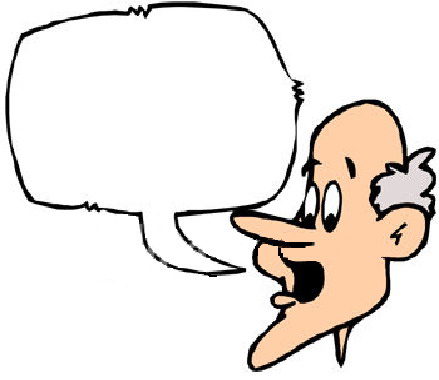 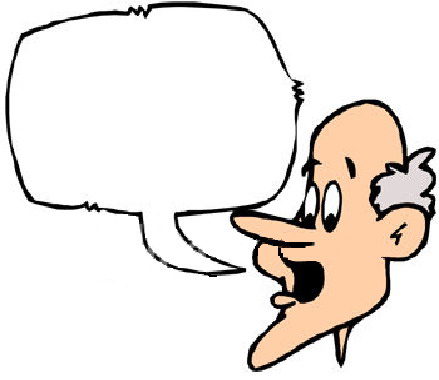 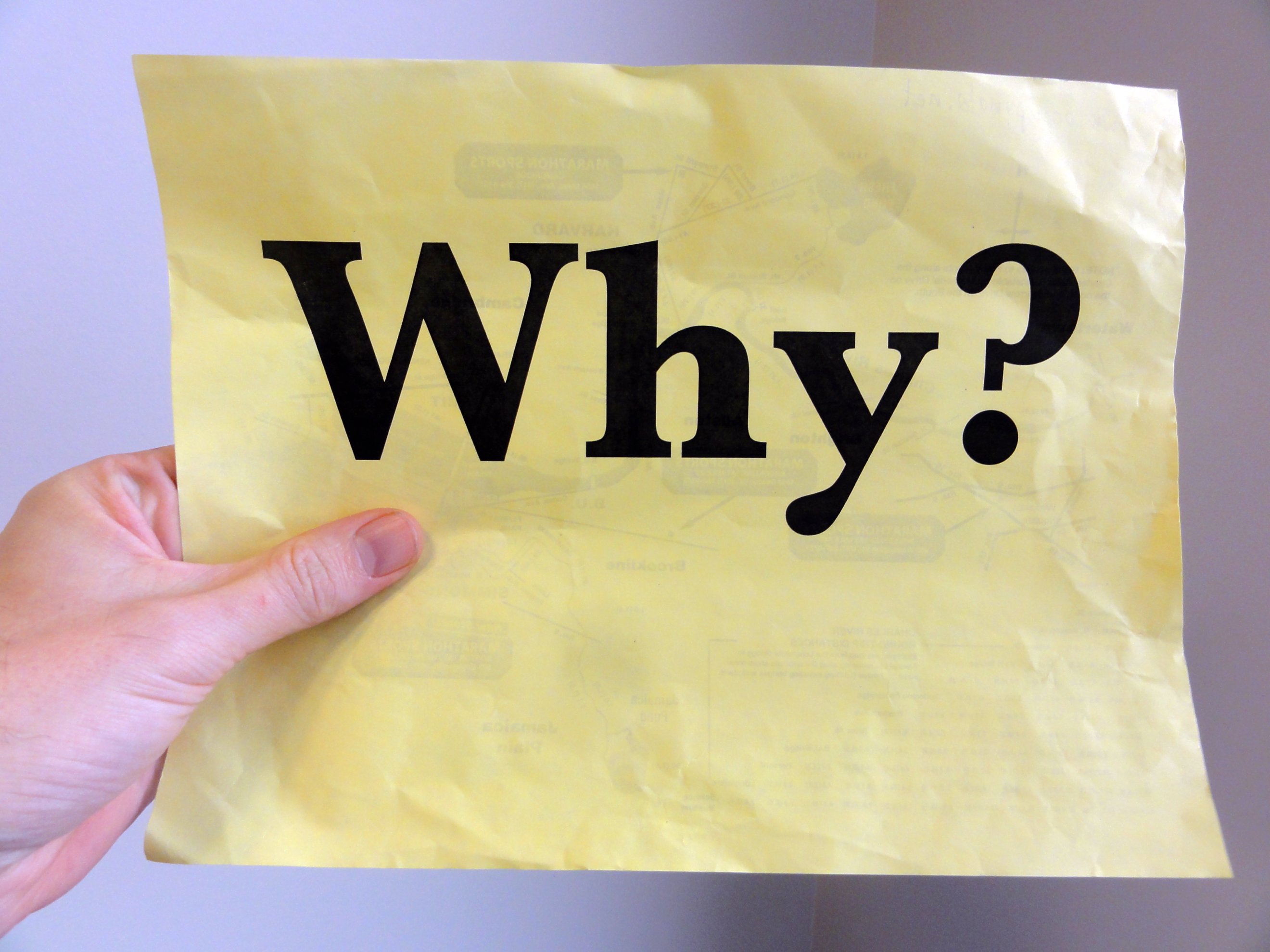 say
I
you
goodbye
say
why
hello
I
don’t know